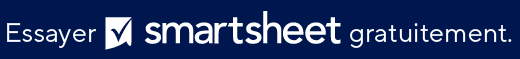 MODÈLE DE COMPTE-RENDU DE POST-PROJET
NOM DU PROJET
VOTRE
LOGO
Nom de l’entreprise
 
Identifiant du projet : 0000000

Date : 00/00/0000

 
CHEF DE PROJETS :
COMPTE-RENDU DE POST-PROJET
TABLE DES MATIÈRES
9
5
1
ÉLÉMENTS D’ACTION
PLAN DE PROJET
ÉVALUER LES PERFORMANCES : 
BUTS
Texte descriptif
Texte descriptif
Texte descriptif
10
6
2
PROJETS FUTURS
CE QUI S’EST BIEN PASSÉ
CHRONOLOGIE DES PERFORMANCES
Texte descriptif
Texte descriptif
Texte descriptif
7
3
QU’AURAIT-IL PU MIEUX SE PASSER ?
FORTES PERFORMANCES
Texte descriptif
Texte descriptif
8
4
PRINCIPAUX POINTS À RETENIR
PERFORMANCE BUDGÉTAIRE
Texte descriptif
Texte descriptif
COMPTE-RENDU DE POST-PROJET | TABLE DES MATIÈRES
1. ÉVALUER LES PERFORMANCES : OBJECTIFS
OBJECTIF INITIAL DU PROJET
INDICATEURS DE MESURE DU SUCCÈS
RÉSULTAT RÉEL
ÉVALUER LES PERFORMANCES : OBJECTIFS
Jalon 1
00/00/00
Jalon 1
00/00/00
Jalon 3
00/00/00
Jalon 3
00/00/00
Jalon 5
00/00/00
Jalon 5
00/00/00
Jalon 7
00/00/00
Jalon 7
00/00/00
Jalon 9
00/00/00
Jalon 9
00/00/00
Terminé
00/00/00
Terminé
00/00/00
2. CHRONOLOGIE DES PERFORMANCES
Jalon 2
00/00/00
Jalon 2
00/00/00
Jalon 4
00/00/00
Jalon 4
00/00/00
Jalon 6
00/00/00
Jalon 6
00/00/00
Jalon 8
00/00/00
Jalon 8
00/00/00
Jalon 10
00/00/00
Jalon 10
00/00/00
CALENDRIER INITIAL DU PROJET
PLANNING RÉEL DE PROJET
CHRONOLOGIE DES PERFORMANCES
3. FORTES PERFORMANCES
OBJECTIF INITIAL DES NORMES DE QUALITÉ
INDICATEURS DE MESURE DU SUCCÈS
RÉSULTAT RÉEL
FORTES PERFORMANCES
4. PERFORMANCE BUDGÉTAIRE
OBJECTIFS ÉCONOMIQUES INITIAUX
DÉPENSES BUDGÉTAIRES RÉELLES
PERFORMANCE BUDGÉTAIRE
5. PLAN DE PROJET
LE PLAN A-T-IL ÉTÉ CLAIREMENT DÉFINI ET COMMUNIQUÉ ?
CE PLAN ÉTAIT-IL ADAPTÉ POUR CE PROJET ?
QU’AURAIT-IL PU ÊTRE AMÉLIORÉ ?
PLAN DE PROJET
6. QUE S’EST-IL BIEN PASSÉ ?
ATOUTS DE L’ÉQUIPE DE PROJET :
RELATION CLIENT :
PROCESSUS QUI ONT BIEN FONCTIONNÉ :
QU’A-T-IL BIEN FONCTIONNÉ ?
7. QU’AURAIT-IL PU MIEUX FONCTIONNER ?
FAIBLESSES DE L’ÉQUIPE DE PROJET :
RELATIONS CLIENT :
PROCESSUS QUI ONT BIEN FONCTIONNÉ :
QU’AURAIT-IL PU MIEUX FONCTIONNER ?
8. PRINCIPAUX POINTS À RETENIR
LEÇON 1 :
LEÇON 2 :
LEÇON 3 :
PRINCIPAUX POINTS À RETENIR
9. ÉLÉMENTS D’ACTION
MESURES QUE NOUS POUVONS PRENDRE DÈS MAINTENANT
MESURE 1 :
MESURE 2 :
MESURE 3 :
ÉLÉMENTS D’ACTION
10. PROJETS FUTURS
RECOMMANDATIONS POUR LES FUTURS PROJETS
PROJETS FUTURS